Geo-thermal generators – our references
17 Machines supplied
REFERENCES IN TURKEY
44 Machines Supplied so far
44 Machines Supplied so far
OUR CLIENTS IN TURKEY
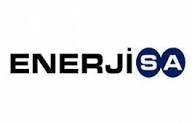 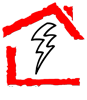 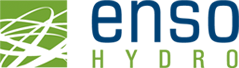 ÖZGÜR ELEKTRİK
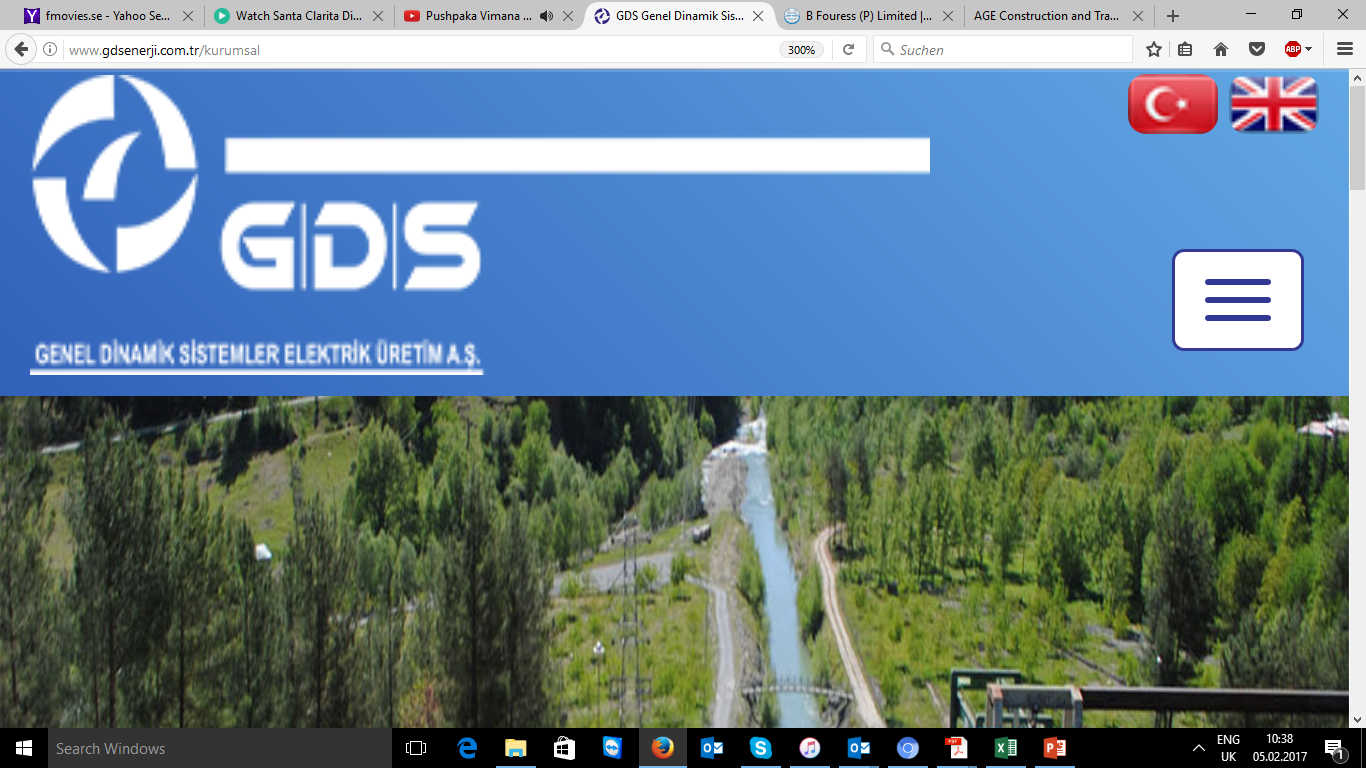 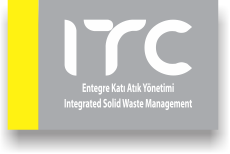 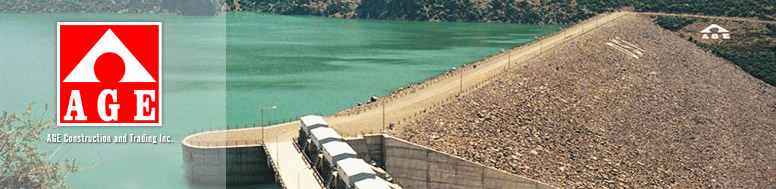 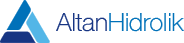 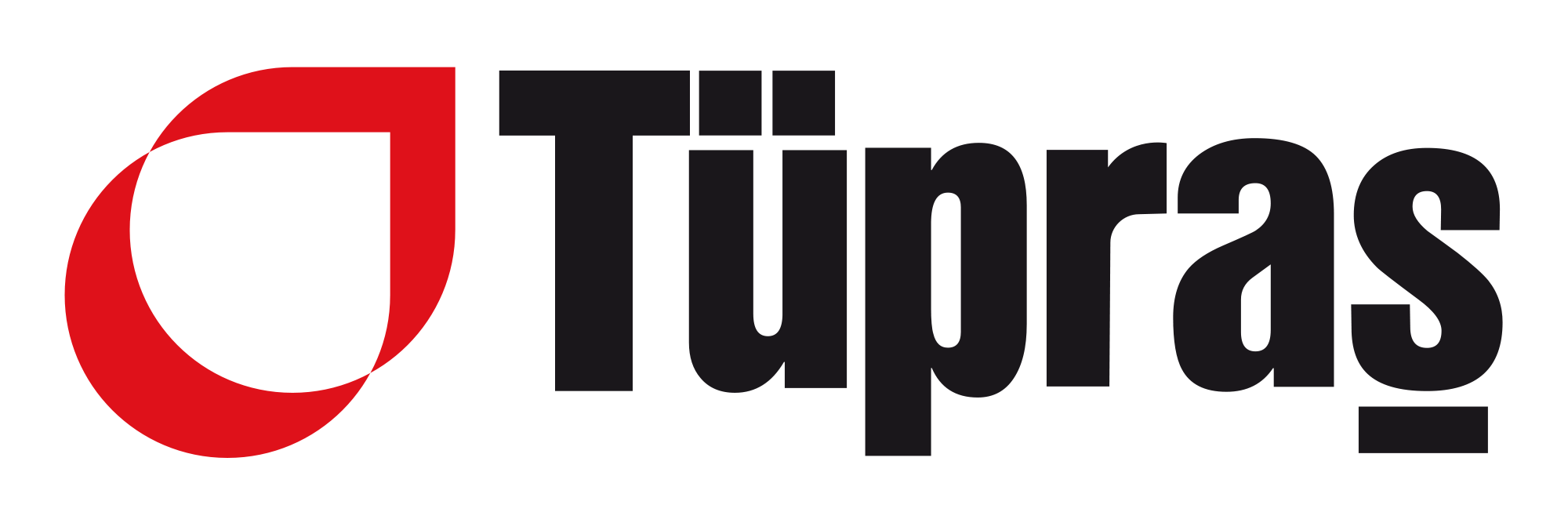 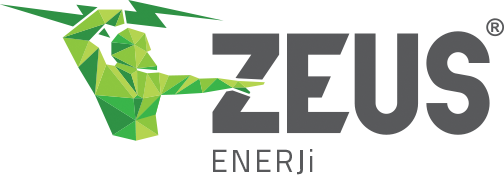 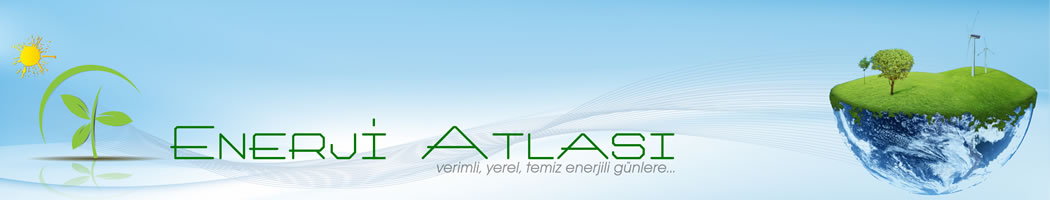